2. BÖLÜM
NÖROANATOMİ VE BEYİN HARİTALAMA
Bu bölümde beynin çıplak gözle izlenebilen bileşenlerinden oluşan genel anatomisinin genel hatları ele alınacaktır. Bu bakış açısıyla daha önce de belirtildiği gibi, sinir sistemi iki bölüme ayrılabilir: Beyin ve omurilikten oluşan bir Merkezi Sinir Sistemi (MSS) ve sinir sisteminin kafatası ve omurilik dışında kalan kısmını ifade eden Periferik Sinir Sistemi (PSS).
ANATOMİK YER TERİMLERİ
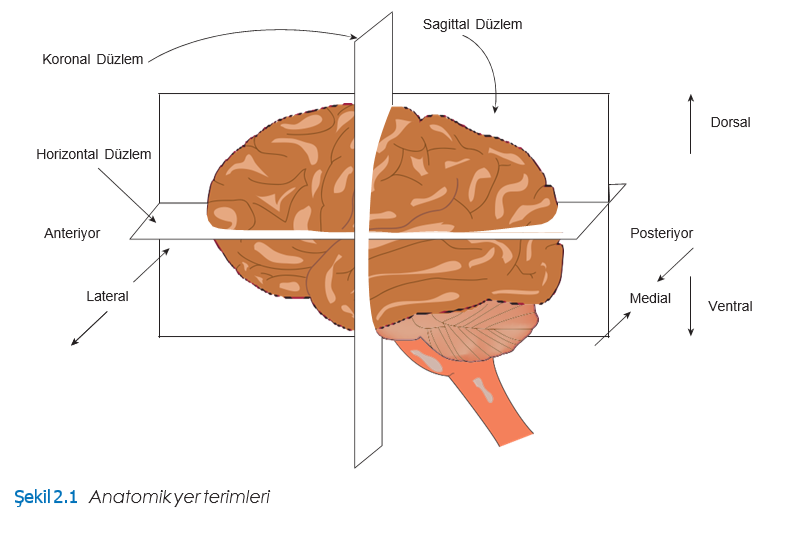 BRODMANN ALANLARI
Brodmann alanları ilk defa Korbinian Brodmann tarafından tanımlanmıştır (Şekil 2.2). Beyin kabuğu alanlarını hücre mimarisine yani içerdikleri farklı hücre tiplerine göre ayırmaktadır (Strotzer, 2009).
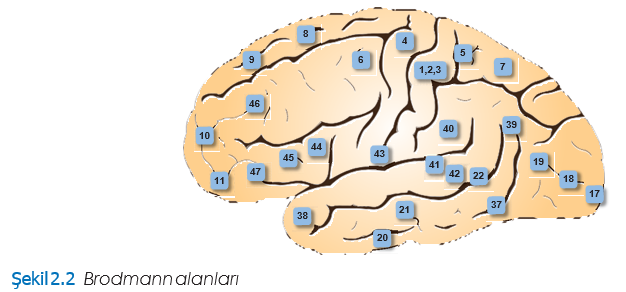 KESİT DÜZLEMLERİ
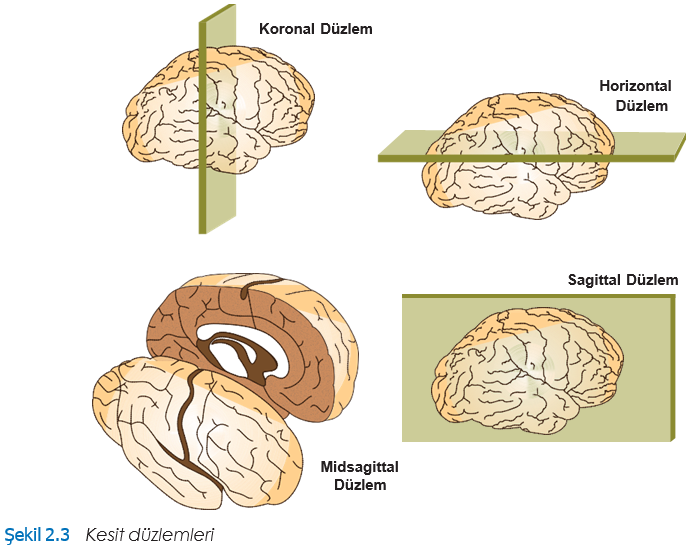 MERKEZİ SİNİR SİSTEMİ
BEYNİN TEMEL YAPISI
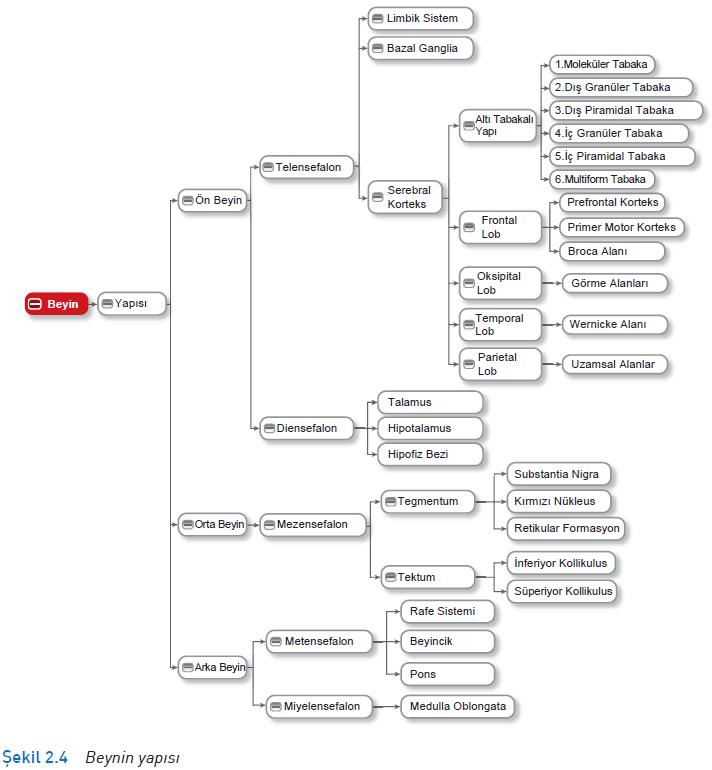 ARKA BEYİN
Arka beyin omuriliğe bitişik bir biçimde bulunur ve iki büyük bölümü vardır: Miyelensefalon ve metensefalon. Miyelensefalonda yer alan medulla oblongata; kalp atım hızı ve nefes döngüsü gibi temel işlevlerle, öksürük, hapşırık ve salya salgısı gibi refleks içerikli yanıtları kontrol eder.
ORTA BEYİN
Ponsun ön kısmında orta beyin veya mezensefalon iki bölümden oluşur: Tegmentum ve tektum. Tegmentum dört temel yapı içerir: İlk ikisi, motor sisteme ait olan substansiya nigra ve kırmızı çekirdek (Nukleus ruber); üçüncüsü, uyanıklıkta rol alan retiküler formasyondur.
ÖN BEYİN
Beynin en geniş kısmı olan önbeyin iki bölümden oluşur; diensefalon ve telensefalon. Diensefalon bölümü talamus, hipotalamus ve hipofiz bezini içerir. Telesefalon ise limbik sistem, bazal ganglionlar ve beyin kabuğu (serebral korteks) yapılarını içeren bölümdür.
Diensefalon
Talamus, ön beyinin tam ortasında yer alır. Yapısının büyük kısmını oluşturan çekirdekler, görme sistemi gibi duyusal sistemlerden bilgileri alarak bunları beyin kabuğunun değişik alanlarına gönderirler. 
Telensefalon
Limbik sistem, hisler, davranışlar ve hafıza gibi birçok farklı işlevi destekleyen hipokampus, singulat korteks ve amigdala gibi farklı birçok beyin yapısının birbirine bağlı olarak oluşturdukları bir sistemdir.
BEYİN KABUĞU VEYA NEOKORTEKS
Ön beyin bölgesi, vücudun orta hat çizgisi boyunca birbirinden ayrılmış iki beyin yarımküresine sahiptir.
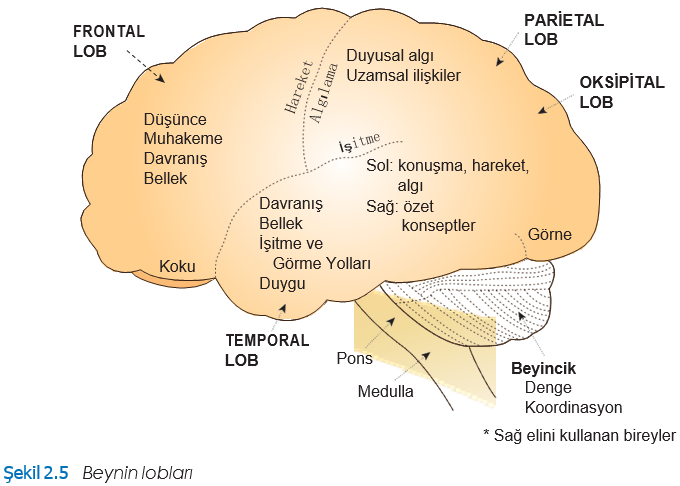 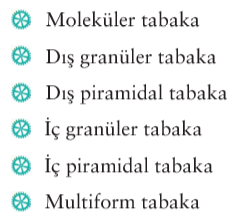 Oksipital lob
Oksipital lob görsel bilginin işlendiği beyin bölgesidir. Görme reseptörleri tarafından iletilen bilgiler, talamusta bulunan LGN’den geçerek, daha yaygın adıyla V1 (görme alanı-1) olarak bilinen primer görme korteksine gelir. 
Parietal lob
Parietal lob, oksipital lob ile santral sulkus arasında yer alır. Bu alan, özellikle uzamsal farkındalık ve yön bulma gibi birçok modalitelerden gelen duyusal bilgileri birleştirir. 
Temporal lob
Beyin kabuğunun temporal lobları, her iki taraftaki lateral Sylvian fissürün altında kalacak şekilde yerleşmiştir. 
Frontal lob
Frontal loblar parietal lobların anteriyor kısmında ve temporal lobların dorsal kısmında bulunur.
VENTRİKÜL  SİSTEMİ
Ventrikül sistemi, omuriliğin merkezi kanalına bağlanan beyin içi boşluklardan oluşur.
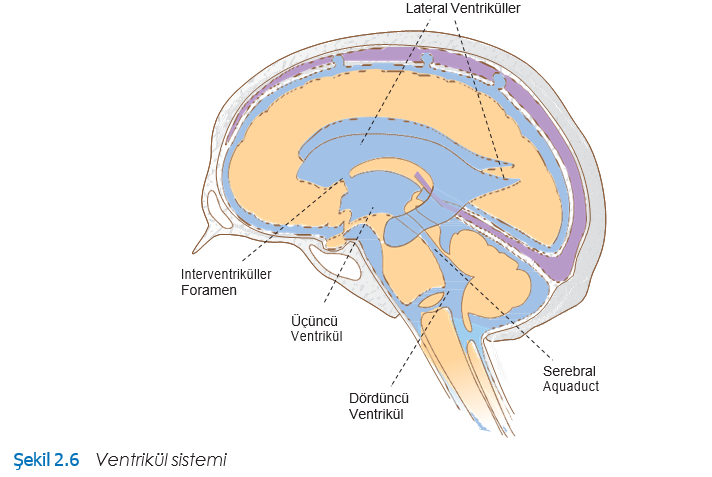 OMURİLİK
Omurilik, alt beynin özellikle de medulla oblongata’nın bir uzantısı olarak düşünülebilir. Seyrine kafa tabanındaki oksipital kemikte bulunan foramen magnum deliğinden başlar ve omurga boyunca inerek ilk lumbar vertebranın alt ucu civarında sona erer.
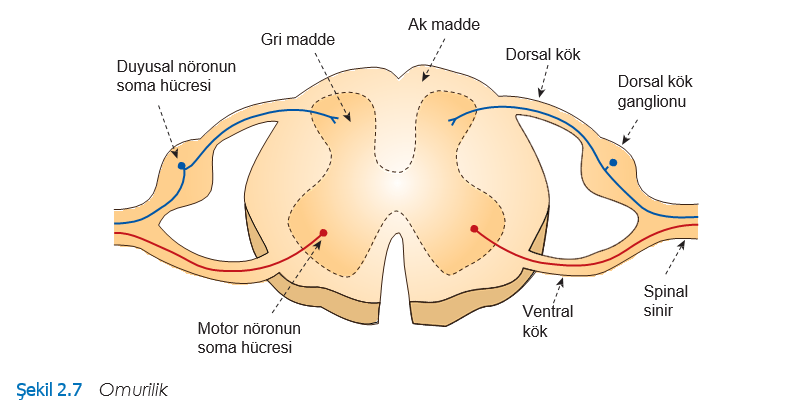 PERİFERİK SİNİR SİSTEMİ
SPİNAL SİNİRLER
Spinal sinirler sözü genellikle motor, duyu ve otonom sinirleri taşıyan ve omuriliği, bedenin geri kalanına bağlayan sinirlerin bileşimini ifade etmekte kullanılmaktadır.
KRANİAL SİNİRLER
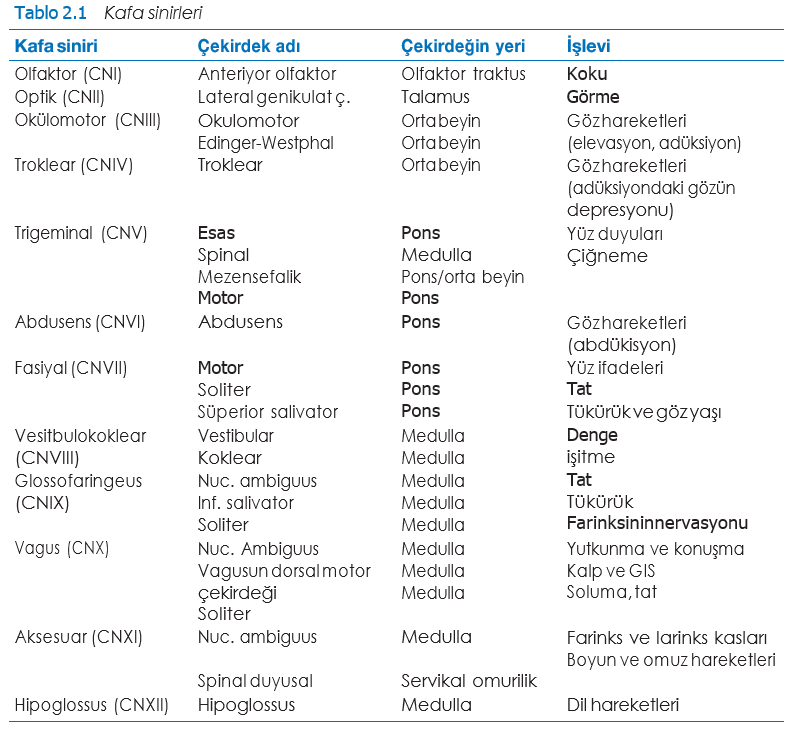 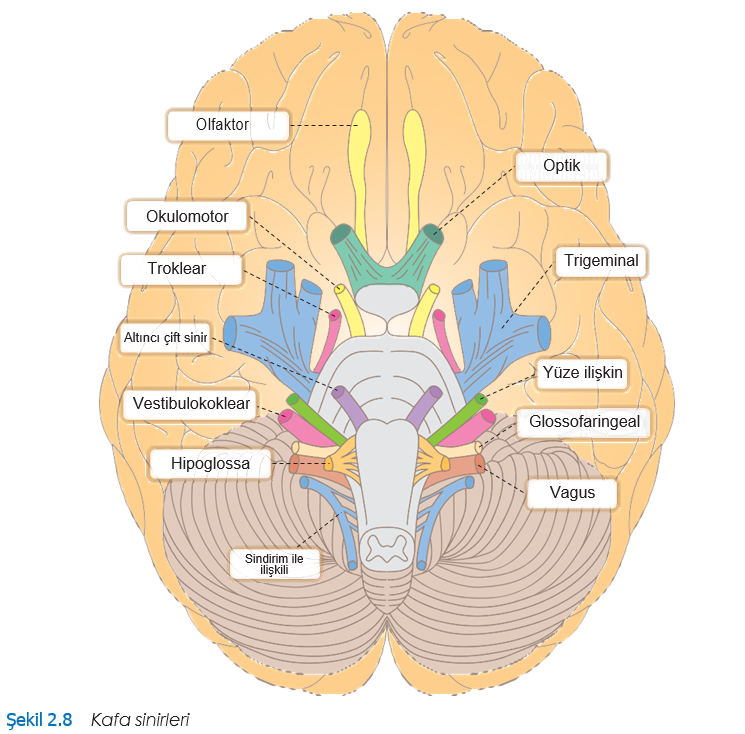 OTONOM SİNİR SİSTEMİ
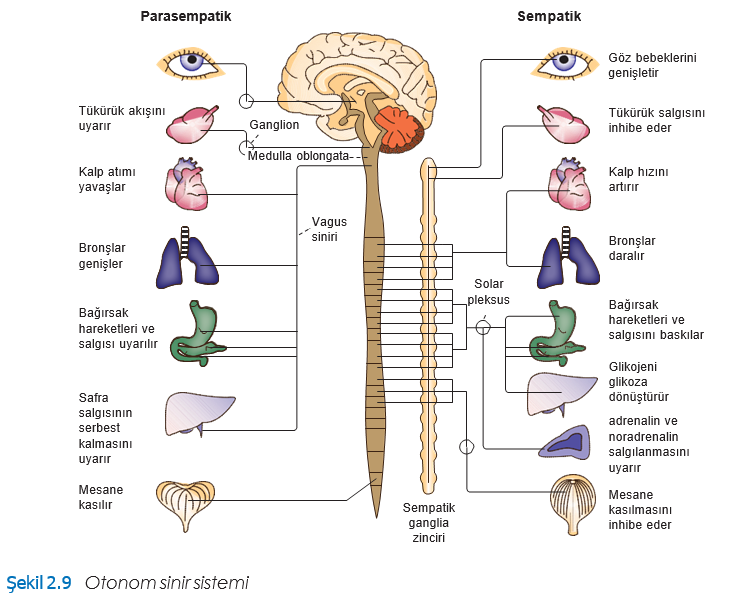 Sempatik sinir sistemi
Otonom sinir sisteminin bu bölümü vücudumuzu; korku, stres, kanama, soğuk gibi acil durumlara veya yoğun fiziksel faaliyet durumuna hazırlayan bölümdür.
Parasempatik sinir sistemi
Medulla oblongatadan kaynaklanan X. Kafa siniri veya Vagus siniri, parasempatik sistemin sinirlerinin çoğunu içinde barındırır.
BEYİN HARİTALAMA TEKNİKLERİ
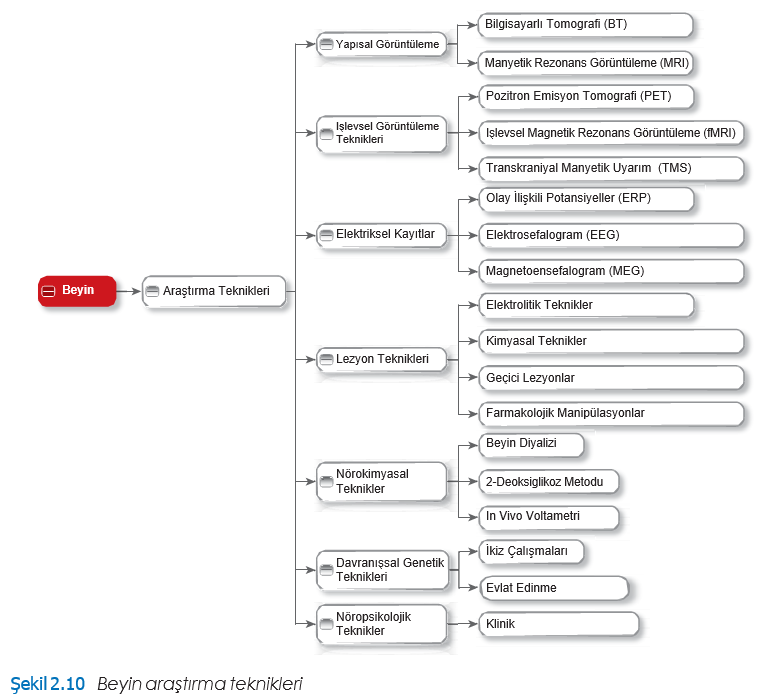 LEZYON TEKNİKLERİ
Biyolojik psikoloji alanındaki lezyon araştırmalarının temel ayırt edici özelliği, üzerinde çalışma yapılan hayvanın kalıcı veya geçici olarak yapısal değişikliğe uğratılması ve ardından hayvanın davranışlarının ölçülmesidir.
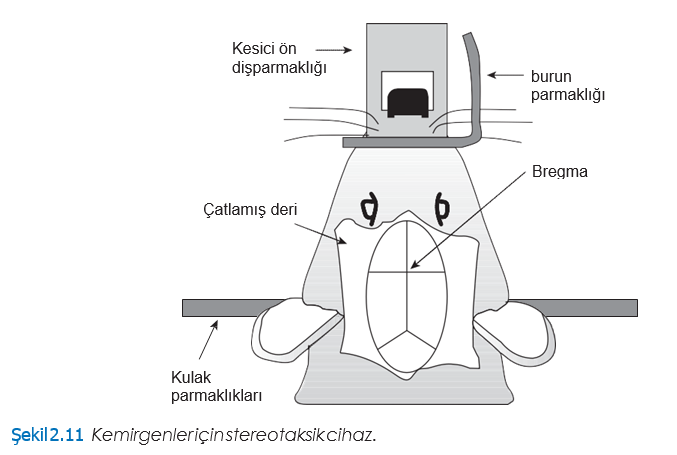 ELEKTRİKSEL  KAYITLAR
Elektroansefalografi (EEG)
Beyin aktivitesini aydınlatmanın bir başka yolu, hayvan özel bir görev yaparken, beynindeki aktiviteyi amplifiye ederek yazdırmaktır. Bu kayıt işlemi için iki farklı metot mevcuttur. Bunlardan birincisi makroelektrotlardır.
Manyetoensefalografi (MEG)
Beynin içinde meydana gelen elektriksel aktivite kafanın dışında, manyetoensefalogram (MEG) ile ölçülebilen manyetik alanlar oluşturur.
YAPISAL GÖRÜNTÜLEME TEKNİKLERİ
Bilgisayarlı Tomografi (BT)
Bilgisayarlı tomografi (BT; Computerisedtomography: CT) cihazı, çok gelişmiş bir X-ışını cihazıdır.
Manyetik rezonans görüntüleme (MRI)
Manyetik rezonans görüntüleme (MRI), kişilere iyonize edici ışıma (X-ışını) vermeye gerek kalmadan, manyetik alanlar ve radyo dalgaları ile bir kişinin beyin yapılarının görüntülenmesini mümkün kılar. 
T1-ağırlıklı MRI: Spin-kafes (lattice) geri dönme zamanı:Temel tarama teknikleri arasında standart olanlardan birisi T1-ağırlıklı taramadır. 
T2-ağırlıklı MRI: Spin-spin geri dönme zamanı:T2-ağırlıklı tarama bir başka temel MRI tarama tipidir.
İŞLEVSEL GÖRÜNTÜLEME TEKNİKLERİ
Pozitron emisyon tomografisi (PET)
Pozitron emisyon tomografisi (PET), görüntüleme yapılacak bireylere radyoaktif bir işaretçi zerk edilmesini gerektiren bir tekniktir. 
İşlevsel manyetik rezonans görüntüleme (fMRI)
İşlevsel manyetik rezonans görüntüleme (fMRI), oksijenli ve oksijensiz hemoglobinin paramanyetik özelliklerini kullanarak, değerlendirme amacıyla beyindeki kan akımına dair görüntüler oluşturan bir tekniktir.
Transkraniyal manyetik uyarım (Trancranialmagneticstimulation – TMS)
Bu teknik, beyindeki sinir hücrelerini uyarmak için kullanılan, noninvaziv bir yöntemdir. Manyetik alan atımları üreten bir bobinin altında bulunan dokuyu uyarması ve uyarım bölgesindeki sinir hücrelerinin ateşlemelerini geçici olarak durdurması prensibine dayanır.
NÖROKİMYASAL TEKNİKLER
Nörokimyasal teknikler beyindeki birçok maddeyi tespit etmek için kullanılmaktadır.
Beyin diyalizi
Beyin diyalizi (cerebral dialysis), uyanık hayvanlarda hücre dışındaki belirli nörokimyasalların derişimlerini ölçmek için kullanılan bir tekniktir (bkz. Robinson ve Justice, 1991). 
2-deoksiglikoz yöntemi
Radyoaktif özellikli 2-deoksiglikoz enjekte edilen bir deney hayvanı, özel bir davranışı tetikleyen bir ortama yerleştirilir. 
In vivo voltametri
Invivo voltametri, uyanık hayvanlarda hücre dışı nörokimyasal derişimleri ölçmeye izin veren bir yöntemdir (Blaha, Coury, Fibiger ve Phillips, 1990).
DAVRANIŞSAL GENETİK TEKNİKLER
Genlerimizin ve çevremizin davranışlarımız üzerinde etkili olup olmadığını anlamanın en iyi yolu, kişinin deneyimlediği çevresel faktörler ile genetik yapısı arasındaki son derece karmaşık ilişkileri çözümlemeye çalışmaktır.
İkizler ve evlat edinme çalışmaları
İkizler üzerindeki çalışmalar çevre-yaratılış tartışmasının açıklığa kavuşturulmasında önemli rol oynamıştır.
NÖROPSİKOLOJİK TEKNİKLER
Nöropsikolojik testler, belirli bir beyin yapısı veya metabolik yoluna atfedilen psikolojik işlevleri ölçmek amacıyla geliştirilmiş inceleme yöntemleridir. Çoğu zaman bu tip testlerde incelikle belirlenmiş test veya uyaranlar kontrollü bir bölgeye uygulanması söz konusudur.